Function Operations, Part 1
Basic Operations and Domain Restrictions
Essential Question
How do we perform function operations and how do they cause domain restrictions?
Lesson Objectives
Perform basic operations on functions while using function notation.
Determine the domain restrictions of functions.
Function Notation
With your partner, complete the Evaluating Functions portion of your handout. 
Use the given information about f (x), g(x), and h(x) to answer questions 1–4.
Evaluating Functions (Solutions)
Function Notation
With your partner, complete the Performing Operations portion of your handout. 
Use the given information about f (x), g(x), and h(x) to answer questions 5–8.
Performing Operations (Solutions)
*
Let’s Take a Closer Look
Simplifying means to reduce and keep equivalent.
Let’s graph the first step and final answer of question 8 and compare the results.
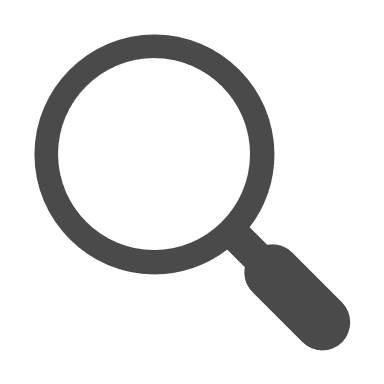 What is the Same? What is Different?
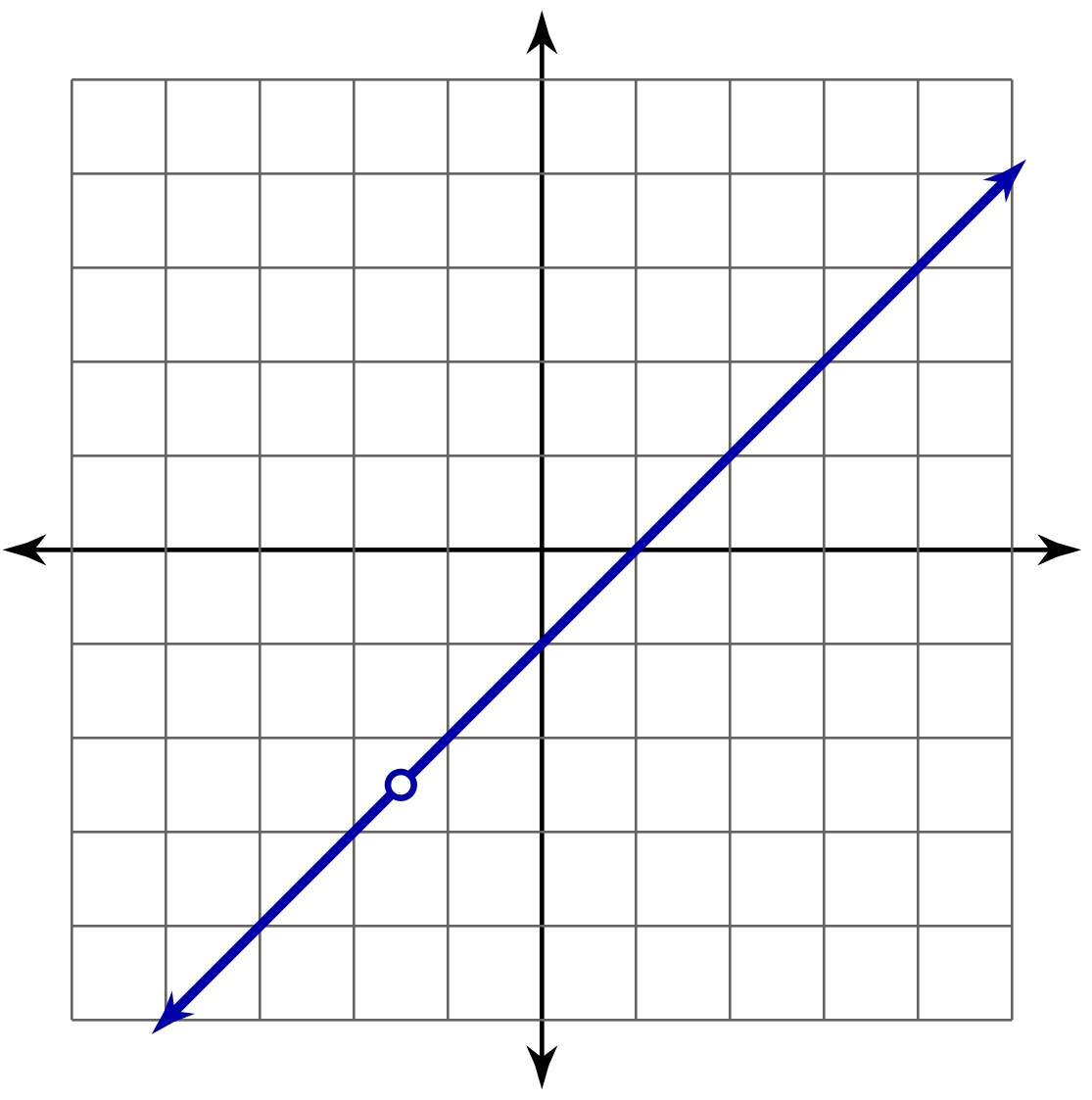 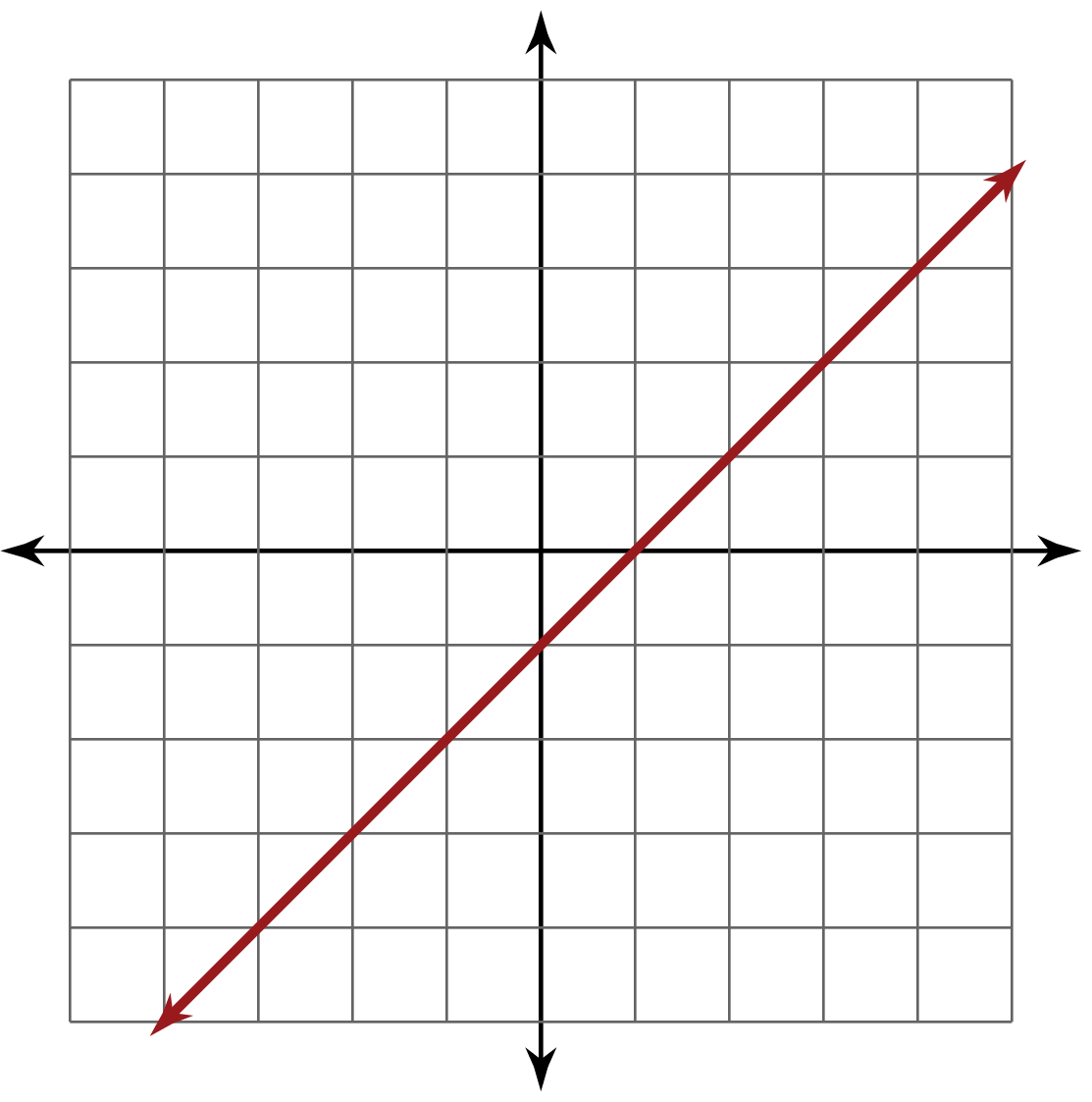 Adding Domain Restriction(s)
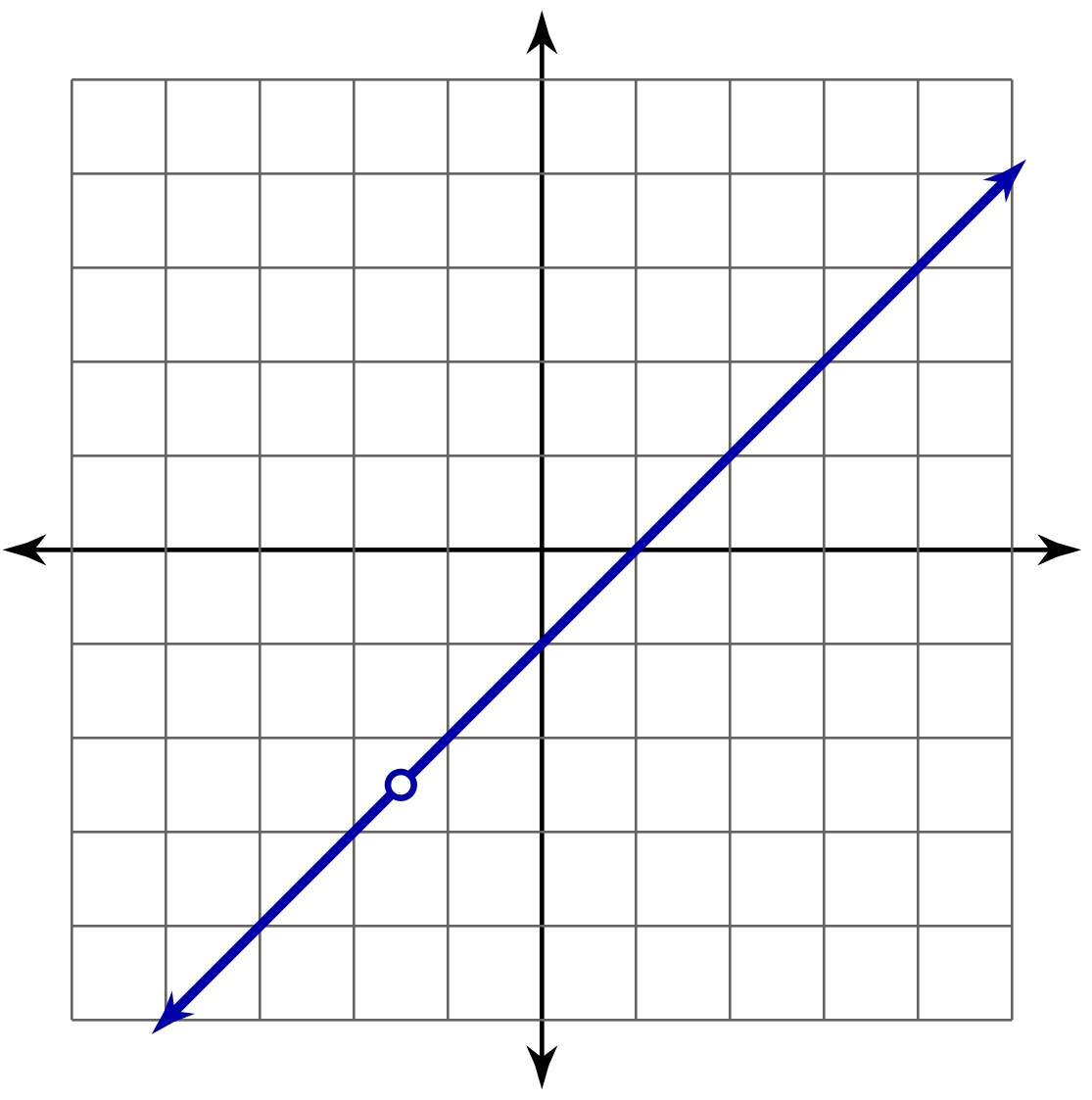 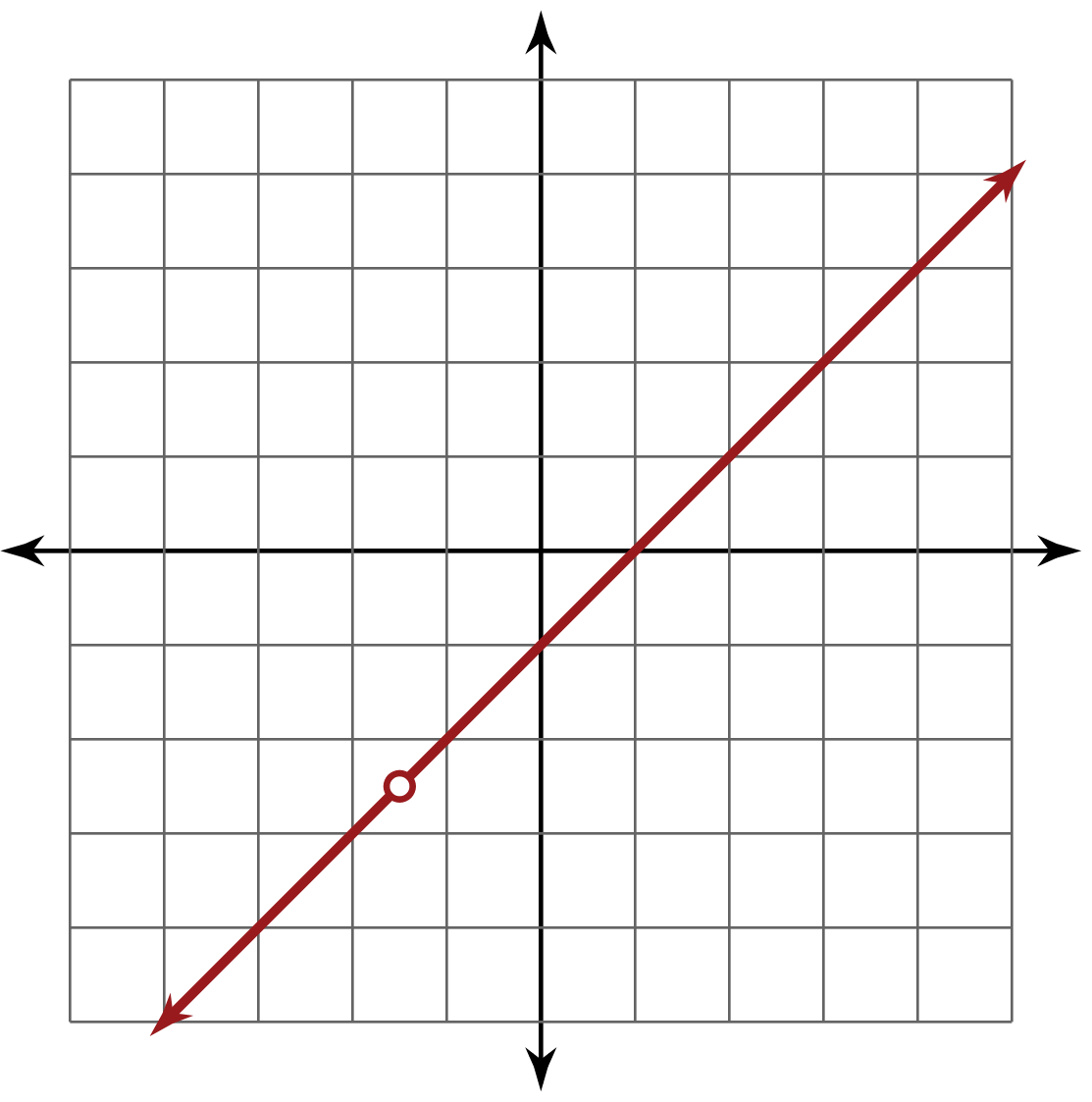 Where to Find Domain Restrictions
Discuss the following with your elbow partner:
Why should we look for variable(s) in the denominator?
Why should we look for even root(s)?
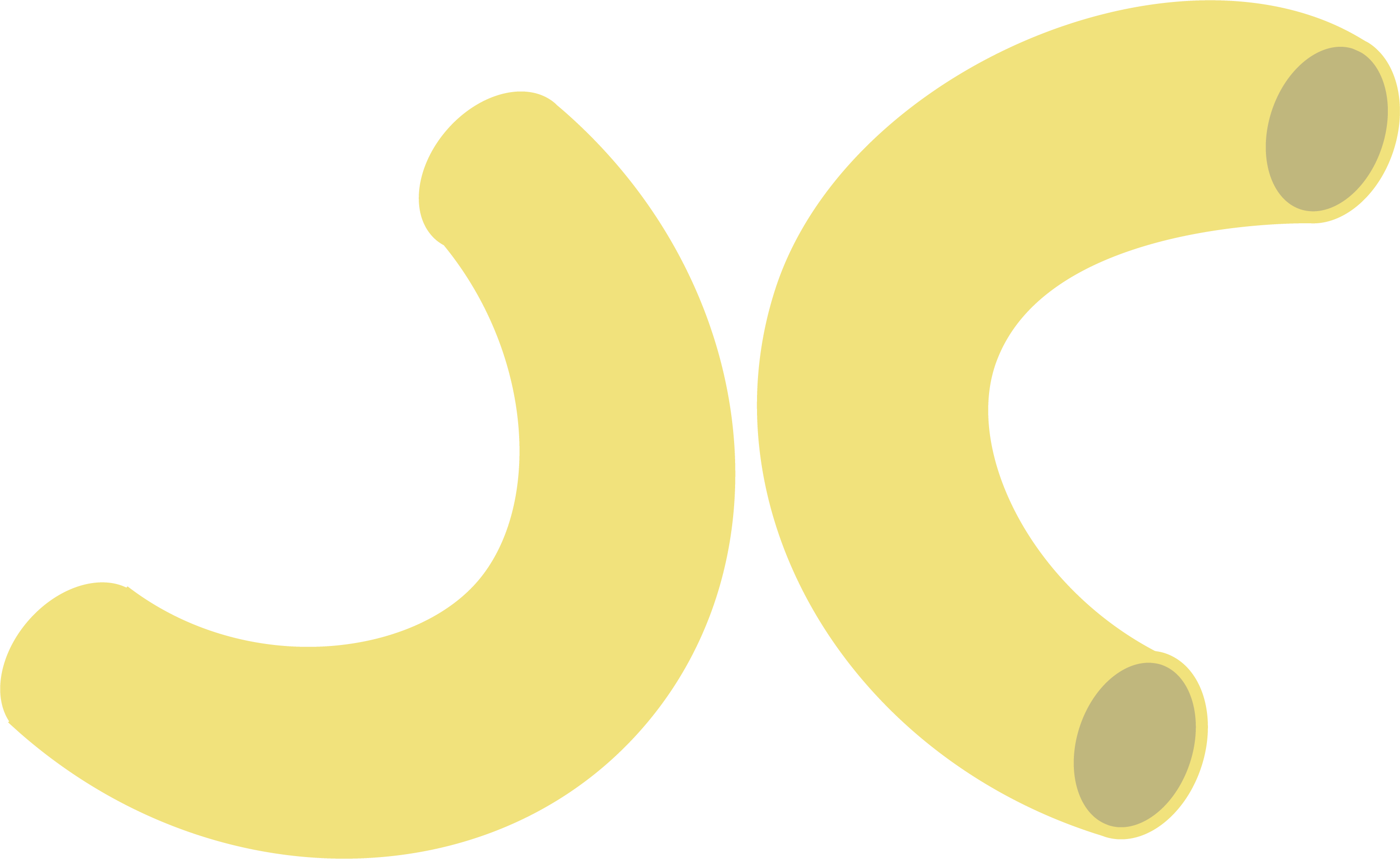 [Speaker Notes: K20 Center. (n.d.). Elbow Partner. Strategies. https://learn.k20center.ou.edu/strategy/116]
Notation
Finishing the Guided Notes
Let’s complete the example problems from the Guided Notes together.
Applying Operations
Find a new partner and work together to complete the Focusing on Notation portion of your handout.
Use the given information about v(t), d(t), and r(t) to answer questions 1–4.
Focusing on Notation (Solutions 1–2)
Focusing on Notation (Solutions 3–4)
Applying Operations
Find a new partner and work together to complete the Finding Domain Restrictions portion of your handout.
Multiply and divide each pair of functions, f (x) and g(x), to answer questions 5–7.
Don’t forget your domain restrictions!
Write “none” if there are no domain restrictions.
Finding Domain Restrictions (Solution 5)
Finding Domain Restrictions (Solution 6)
Finding Domain Restrictions (Solution 7)
Stoplight Stickies
How confident are you in your ability to perform function operations?
On a sticky note, write a question or comment that represents your response.
How confident are you in your ability to find domain restrictions?
On a separate sticky note, write a question or comment that represents your response.
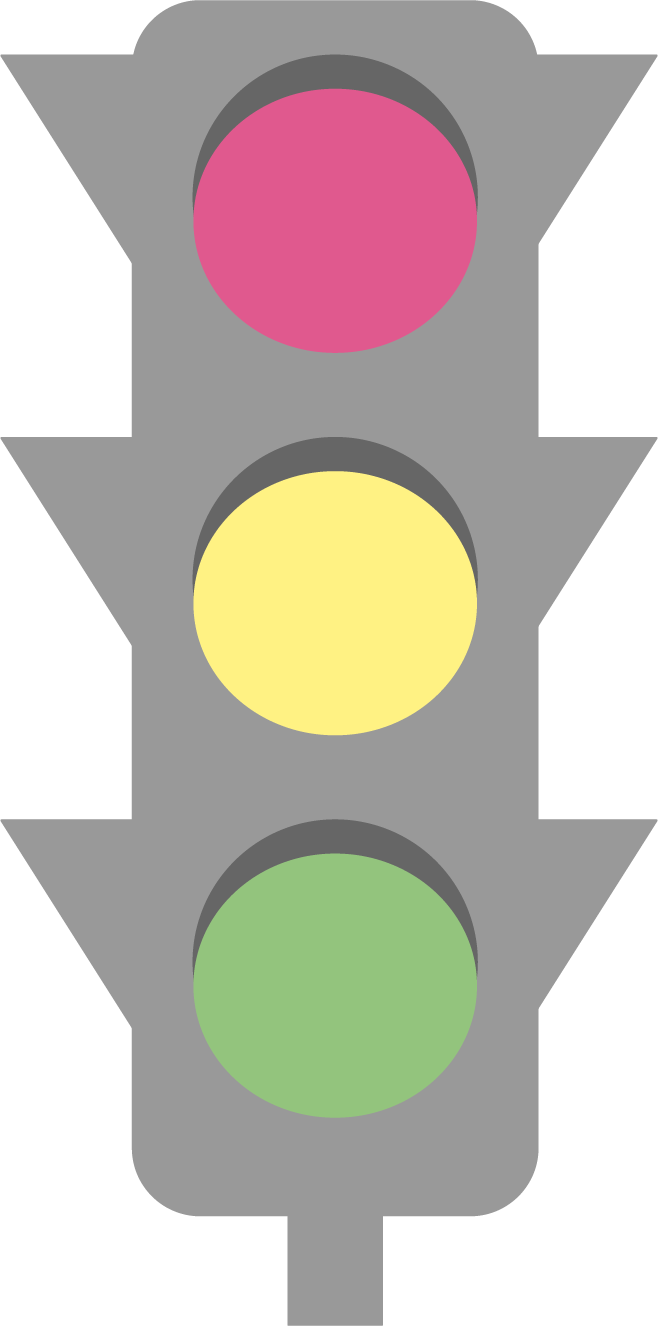 [Speaker Notes: K20 Center. (n.d.). Stoplight Stickies. Strategies. https://learn.k20center.ou.edu/strategy/92]